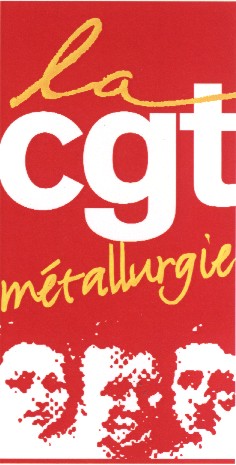 Le plan de relance de l’industrie par la FTM-CGT
Crise sanitaire, crise du système productif
L’industrie pour les profits
Mondialisation + Financiarisation
Résultat : fragilité de l’appareil productif, chômage, incapacité politique (santé)
Réorienter l’industrie vers la production pour répondre aux besoins sociaux et politiques

Deux objectifs de la relance
A court terme : maintenir l’appareil productif
A long terme : une politique industrielle pour assurer la production
[Speaker Notes: La crise économique qui débouche de la crise sanitaire n’est pas qu’une crise ponctuelle. L’ampleur de cette crise, c’est le résultat d’une longue dégradation de notre organisation productive.
La mondialisation économique et financière se mesure à l’interconnexion des chaînes de production, créant des interdépendances entre régions du monde. De son côté, le mouvement de financiarisation de l’industrie, amorcé dans les années 80, tourne l’industrie vers une rentabilité immédiate plutôt qu’un développement de long terme.
L’objectif du plan de relance, c’est de changer de logiciel. Et replacer l’industrie dans une voie longue qui lui permet de répondre aux enjeux sociaux et politiques.
Il faut alors articuler ce plan de relance autour de deux axes. Un premier à court terme, qui vise à transformer l’entreprise afin de maintenir l’appareil productif. A long terme, il s’agit alors d’orienter l’industrie autour d’une véritable politique industrielle.]
L’urgence à court terme
Protéger les personnes
L’entreprise est socialement responsable

Protéger les emplois
L’emploi comme garantie des revenus

Protéger les compétences
Le travail comme investissement
Responsabiliser l’entreprise
Formation et répartition de la Valeur
Impact sur
Sous-traitance
Territoires
Entreprise
Salaire
Consommation
Financeurs
Politique publique
Acheteurs
[Speaker Notes: L’entreprise est une institution centrale de notre société. Elle crée et répartit la richesse à partir de 4 acteurs : 
 Les sous-traitants, en transformant les produits achetés, 
 Les travailleurs en échangeant le travail contre un salaire
 Les financeurs (actionnaires, banques…) qui apportent des moyens financiers en échange d’une rémunération (dividendes, intérêts)
 Les acheteurs, qui achètent le produit et qui permettent de réaliser une marge.

Cette production et répartition de la richesse créée a un impact sur les territoires via l’emploi, la consommation, et la politique publique (impôts, biens nécessaires à la politique publique comme la santé). L’entreprise n’est pas donc « hors sol », et doit être rendue responsable de ce qui l’entoure.]
Responsabiliser l’entreprise
CT
Pas d’aides publiques aux entreprises dont un actionnaire institutionnel a une activité dans un paradis fiscal
Remboursement des aides publiques en cas de destruction d’emplois pour motif économique
Obligation de débat démocratique autour des enjeux industriels
Limitation des contrats précaires avec application stricte de la loi, Généralisation du CDI et mise en place d’un nouveau statut du travail salarié
Droit de veto des représentants du personnel et participation effective des représentants des salariés dans les conseils d’administration des entreprises
LT
[Speaker Notes: Voici les mesures à prendre, à plus ou moins long terme afin de responsabiliser l’entreprise. Il s’agit d’abord, puisqu’on parle de patriotisme économique, de refuser les aides publiques aux entreprises gouvernées par des acteurs ayant des activités dans les paradis fiscaux. Si l’entreprise produit en France, elle doit être exemplaire. De même, les entreprises qui bénéficient des aides publiques doivent maintenir l’emploi sur le territoire. En cas contraire, les aides publiques doivent être remboursées. Ensuite, il faut réorganiser la gouvernance de l’entreprise, en imposant des débats démocratiques dans l’entreprise et les territoires autour des questions industriels. En tant que citoyens, l’industrie nous concerne tous, pas que les patrons ! Il faudra aussi faire appliquer la loi concernant les contrats courts, afin de généraliser les CDI et de mettre en place un nouveau statut du travail salarié. Enfin, il est nécessaire d’imposer un droit de véto pour les représentants du personnels, assurer une représentation effectifs des RP dans les conseils d’administration, afin de pouvoir décider des orientations de l’entreprise.]
Garantir les emplois et les revenus
Source : Comptes nationaux
Source : DARES
[Speaker Notes: Les emplois, c’est les revenus des salariés, mais aussi les revenus des entreprises. En effet, maintenir l’emploi, c’est maintenir la consommation et donc les profits des entreprises. Or, depuis 2014, la croissance du secteur privé en France n’a cesser de croître, à un rythme soutenu (12% en 4 ans !), alors que les PSE eux se maintiennent à des niveaux relativement élevés. Le constat est simple : les PSE ne sont plus un outil juridique encadrant les licenciements économiques, mais bien un outil de gestion comme un autre pour que les entreprises puissent agir sur la masse salariale. Il y a donc une déconnexion forte entre la croissance de la richesse et le recours au licenciement !]
Garantir les emplois et les revenus
Source : Comptes nationaux/Eurostat
[Speaker Notes: Quand on observe sur ce temps long, on ne peut que constater les dégâts de la modération salariale. Le salaire moyen en France a stagné depuis 2012, en passant de 26000€ à 27000€, quand celui Allemand a progressé de 24 000€ à près de 28000€. Cette stagnation des revenus s’expliquent par une stagnation de la part de la valeur ajoutée brute consacrée aux salaires. En France, on observe une stagnation, quand en Allemagne, la part de la richesse destinée aux rémunérations des salariés augmente. Cela veut dire que les salariés allemands bénéficient d’avantage de la croissance économique. Pourtant, pour assurer les profits des entreprises, les ménages Français ont tout simplement puisé dans leur épargne, qui a diminué de près de 2% de leur revenu en 8 ans. Pour compenser, l’Etat a pris en charge ce que les entreprises ne versaient plus aux salariés : la part des prestations sociales dans le revenu des ménages a augmenté de près de 3% dans la période ! Bref, les entreprises versent moins de salaire, et l’Etat se charge de compenser afin d’assurer une consommation et donc des profits pour le privé.]
Garantir les emplois et les revenus
Moratoire sur les PSE tant que tous les autres moyens (activité partielle, formation, etc..) n’ont pas été mis en œuvre pour préserver les compétences, les outils et moyens industriels
Réduction du temps de travail
Indexer les salaires sur les gains de productivité
[Speaker Notes: Il est donc essentiel, tant pour les salariés que pour les entreprises, de garantir les emplois et les revenus. Cela passe d’abord par un moratoire sur les PSE tant que tous les moyens disponibles ne sont pas mis en œuvre. Il s’agit de redonner au PSE son caractère d’encadrement juridique des licenciements et non plus un outil de gestion. Il faut aussi revendiquer la réduction du temps de travail. Moins d’heures travaillées, c’est moins de chômage et donc plus de revenus qui permettent d’assurer la consommation. Enfin, il faut indexer les salaires sur les gains de productivité, afin de faire en sorte que les innovations technologiques bénéficient aux salariés.]
Développer les compétences
Source : Eurostat
[Speaker Notes: Protéger l’appareil de production, c’est aussi développer les compétences. Il n’y a aucune raison de se féliciter de la baisse du chômage des jeunes. Celle-ci est en grande partie expliquée par l’explosion des plateformes (coursiers, VTC), avec des revenus misérables, sans protection de l’emploi. Il faut aussi s’alarmer du taux de chômage des séniors qui stagne à des niveaux très critiques, qui ne seront aggravés par la réforme des retraites.]
Développer les compétences
Plan de départ à la retraite anticipée compensée par le tutorat et l’embauche des jeunes
Formation professionnelle ambitieuse au service des salariés
Création d’école d’apprentissage chez les donneurs d’ordres avec l’assurance de contrats en CDI dans la filière
Ecole des métiers de la mer à Marseille
[Speaker Notes: Il faut alors revendiquer les plans de départs à la retraite anticipée, à condition que ceux-ci soient intégralement compensés par le tutorat et l’embauche des jeunes. Cela permet de préserver les compétences dans l’entreprise, tout en réduisant la masse salariale, et la pression sur le système de chômage. La formation professionnelle doit aussi se développer, surtout en vue de développer les compétences des salariés, et non pas simplement les compétences dont les employeurs souhaiteraient avoir dans leur entreprise. Enfin, nous avons pu proposer dans le CSF Naval la création d’école d’apprentissage (les métiers de la mer à Marseille), chez les donneurs d’ordres, et de revendiquer l’assurance de contrats en CDI dans la filière.]
Une politique industrielle à long terme
L’industrie dans la société
Le pilotage de l’industrie
L’industrie dans l’environnement
L’urgence environnementale
L’industrie dé-financiarisée
L’investissement et les territoires
[Speaker Notes: Le deuxième volet du plan de relance concerne la politique industrielle. Il s’agit de répondre à trois enjeux. Tout d’abord, que l’industrie puisse servir les besoins de la société. Ensuite, que l’industrie puisse contribuer à la lutte contre le dérèglement climatique et la pollution. Enfin, la dé-financiarisation apparait comme la solution au développement industriel et donc des territoires.]
Piloter l’industrie
Source : comptes nationaux/Eurostat
CICE : 84,357 Milliards €, effets toujours incertains sur l’emploi, l’investissement et les salaires (France Stratégie 2018)
Variation de la charge fiscale nette des sociétés non financières en % de la VAB : -2% entre 2013 et 2018 (Comptes nationaux)
[Speaker Notes: Le patronat n’a de cesse de réclamer des mesures fiscales et des subventions pour accroitre ses marges. Le pilotage à court terme de la politique économique répond à une demande patronale d’assurer des profits immédiats qui puissent être reversés aux actionnaires. Depuis 2013, la part des subventions accordées aux entreprises a atteint près de 3% de la valeur ajoutée ! Cela veut dire que 3% du PIB des entreprises est subventionné ! A l’inverse, les impôts sur les bénéfices eux affichent une étonnante stabilité autour de 3.5% de la richesse produite. Cela veut dire que l’enrichissement ne profite pas plus à l’Etat, contrairement à l’Allemagne où la croissance augmente aussi la part des impôts distribués par les sociétés. Pour prendre un exemple, le CICE, c’est plus de 84 Milliards d’euros, pour un bénéfice sur l’emploi et l’investissement encore incertain. Pourtant, même si France Stratégie démontre dans son rapport qu’il n’est pas possible d’établir un quelconque bénéfice sur l’emploi, il ne se prive pas « après concertation » (sous entendu entre patron) de chiffrer aléatoirement la création ou le maintien d’emplois grâce au CICE à 100 000 emplois ! Malgré les chiffres, le patronat s’arrange avec la réalité pour justifier ses désirs. Aussi, aucun patron n’osera vous indiquer que la charge « nette » des impôts (diminués donc des subventions et des aides à l’investissement) a diminué de près de 2% de la richesse créée depuis 2014. L’entreprise s’est donc octroyée 2% de PIB en réduisant ses impôts !]
Piloter l’industrie
Refonder le CNI et les CSF en tant que véritables organes de décision
Définir démocratiquement et relocaliser les filières industrielles stratégiques
Appropriation sociale des secteurs clés, par une participation de l’État avec droit de veto
Exigence de transparence, suivi, contrôle et conditionnalité des aides accordées aux entreprises 
Progressivité de l’impôt de production et des sociétés
[Speaker Notes: Il est alors nécessaire d’arrêter cette politique de l’offre, qui consiste à signer des chèques en blanc aux entreprises. Il faut envisager un véritable retour de la politique industrielle. Il faut en effet piloter l’industrie. Le CNI et les CSF sont des outils intéressants, qui, depuis leur lettre de cadrage de 2018, proposent des projets industriels ambitieux. Pourtant, il est nécessaire d’aller encore plus loin, en transformant ces organes en de vrais outils de décisions, mais surtout démocratiques. Les syndicats doivent avoir les mêmes moyens que le business pour proposer et implémenter les projets décidés collectivement ! C’est dans ces instances que nous devons définir, démocratiquement, les filières qui nous paraissent stratégiques pour la politique économique. La relocalisation, c’est bien le rapatriement d’appareils productifs, afin d’assurer une production nationale, comme dans le textile par exemple. Ce n’est pas juste la création de « nouvelles » industries, ça, c’est la réindustrialisation. Dans ces filières stratégiques, il est nécessaire de piloter l’amont en plaçant l’Etat comme acteur incontournable, en lui accordant un droit de véto dans ces entreprises stratégiques. Puis, chaque aide publique nécessaire à la réindustrialisation et la relocalisation doivent s’accompagner d’un contrôle stricte et de conditionnalité. Enfin, l’impôt de production étant le nouveau cheval de bataille de l’industrie, nous revendiquons la progressivité de tous les impôts. En effet, la progressivité des impôts permet de rétablir l’équilibre entre les PME et les grands groupes, en répartissant le profit réalisé.]
Réagir à l’urgence environnementale
Les process
Les produits
[Speaker Notes: Quand on parle d’environnement, il faut bien comprendre que l’on est face à un problème mondial. L’industrie a toute sa place dans ce problème. Il y a en effet la pollution des riches, celle que l’on voit en Europe avec la pollution résidentielle et les transports. Cette pollution, c’est celle des produits réalisés par l’industrie. On pourrait se féliciter de la faible part de l’industrie dans les émissions de CO2 Européennes, mais c’est oublié qu’on a balancé toutes nos usines en Chine. La relocalisation des industries, c’est lutter contre la pollution au niveau mondial, en maitrisant et verdissant les procédés de fabrication.]
Réagir à l’urgence environnementale
Favoriser les circuits courts, l’écoconception, les objets durables et réparables
Créer des industries du recyclage
Privilégier et développer les énergies faiblement émettrices de CO2 
Production d’hydrogène à partir des rejets de l’industrie sidérurgique
[Speaker Notes: Nous avons listé ici certaines mesures d’ordre générale, bien que d’autres puissent être envisagés, comme la compensation carbone qui permettraient d’éviter les importations depuis des pays fortement polluants. Néanmoins, la relocalisation est une opportunité pour développer les circuits courts, mais aussi pour tourner l’industrie vers une production de biens plus durables. Aussi, il faut systématiser l’industrie du recyclage dans chaque filière, afin notamment de réduire notre dépendance envers les matières premières. Enfin, les industries doivent se tourner vers des procédés de fabrication moins émettrices en CO2, et même de contribuer par leur production à la création d’énergie renouvelable. C’est tout l’enjeu d’une proposition de plusieurs syndicats dont la CGT de produire de l’hydrogène par captation et méthanisation des émissions de CO2 de la sidérurgie. Cela permet non seulement de réduire l’empreinte écologique, mais surtout à l’industrie sidérurgique de trouver de nouveaux débouchés et donc une nouvelle croissance.]
Investir dans les territoires
En 2016 en France : Pour 100€ d’achat de l’industrie métallurgique, 18,55€ reviennent directement à l’industrie métallurgique Fr.

En 2016 en Allemagne : pour 100€ d’achat de l’industrie métallurgique, 35€ reviennent directement à l’industrie métallurgique All.
Sources : Comptes nationaux/Eurostat
[Speaker Notes: Enfin, il faut lutter contre la désindustrialisation, et cette lutte passe par la définanciarisation de l’industrie. La croissance a bénéficié au profit des entreprises en France. Celui-ci a capté 1% supplémentaire de la croissance depuis 2012. Pourtant, le taux d’investissement lui reste sur des niveaux tout à fait comparable malgré la légère augmentation depuis 2017. D’ailleurs, si la France est au dessus de l’Allemagne dans l’investissement, c’est parce que nous comptons les dépenses de logiciels (comme préconisé par les standards de la statistiques), et non nos voisins Européens. En retirant ces dépenses de logiciel, certaines études estiment que la part d’investissement est en fait inférieure à son niveau actuel. 
Mais aussi, quand les entreprises de la métallurgie en France achètent pour 100€ de produits intermédiaires, moins de 19€ retombent directement pour cette même industrie de la métallurgie. En Allemagne, les entreprises de la métallurgie allemande bénéficient de 35€ de recettes dès que l’industrie métallurgie allemande achètent pour 100€ de produits !
Les dividendes, c’est l’ennemi de l’investissement. Les dividendes, ce ne sont pas les salaires des actionnaires, c’est la rémunération nécessaire des moyens que les actionnaires accordent à l’entreprise pour investir. Pourtant, une fois que les actionnaires ont acheté les actions la première fois, l’entreprise dispose toujours de la même masse de capitaux. Comme on le voit, à part à quelques exceptions près, la distribution des dividendes est complètement a-corrélée des bénéfices de l’entreprise ! Surtout, la distribution de dividendes annoncent souvent une baisse des revenus des entreprises (1993, 2008, 2016… et 2018 ???).]
Investir dans les territoires
Sortir de la logique de concurrence intra-filière pour aller vers de la coopération intra-filière
Industrie du médical
Réallouer les volumes de productions intra-groupes et intra-filières
Investir dans l’outil de production et dans la recherche
Création de banques régionales coopératives pour l’industrie
Indexer les dividendes sur les volumes d’investissements au sens large
[Speaker Notes: Il faut donc réancrer l’industrie sur un sentier de développement qui puisse bénéficier à l’économie réelle, c’est-à-dire le territoire. Premièrement, il faut sortir de la logique de concurrence intra-filière, en favorisant la coopération. C’est l’esprit des CSF, de garantir une plus forte solidarité industrielle. C’est le projet portée par la CGT Thales de construire un centre d’innovation technologique de l’industrie du médical, afin de permettre à des PME et start up de croitre en industrialisant les nouveaux produits. 
Il s’agit aussi de réallouer la production à l’intérieur d’un groupe mais aussi dans une filière. A l’intérieur d’un groupe, c’est absolument anormal que certains sites de production de véhicules en Europe soient dotés à 140% de leurs capacités quand d’autres (en France, en Italie), soient à moins de 60% ! 
Si l’industrie Française est peu compétitive, c’est parce que les investissements ne sont pas à la hauteur. A force de délaisser les outils de production, en réduisant la charge de travail, on se retrouve avec des indicateurs de productivité très faibles ! Il faut alors réinvestir, notamment dans le numérique, afin de mettre à jour nos outils de production.
Ensuite, la grande différence entre la France et l’Allemagne, c’est le rôle des banques régionales. La majeure partie des entreprises innovantes en Allemagne se financent par l’emprunt bancaire, et non par l’actionnariat. Robert Bosch par exemple, est une SARL ! Il faut donc créer des banques régionales coopératives de l’industrie, afin d’ancrer les industries dans un territoire. Pourquoi coopératives ? Car une étude très récente qui s’est intéressée à la reprise de l’activité après la crise de 2008 aux Etats Unis a conclu que plus les territoires disposent de banques coopératives, plus la reprise de l’activité et de l’emploi a été rapide : les banques coopératives sont bien plus impliquées dans leurs territoires que les banques classiques, et sont donc plus enclines à soutenir les entreprises sur leur territoire.
Enfin, il faut que les dividendes redeviennent un outil permettant de rémunérer l’investissement, et non pas de donner un salaire aux actionnaires. Il faut alors transformer la logique de la distribution de dividendes, en indexant ces dividendes sur le montant d’investissement réalisé par l’entreprise. Rien ne sert de taxer les dividendes, surtout du fait des montages financiers et fiscaux : il faut les discipliner en les réintégrant à ce qu’ils devraient être : une rémunération des moyens et non des fins.]